BEFORE WE START
Talk to your neighbours:
What’s your favourite book?
LEC 09
Music: 121 25wi lecture playlist ❄️
Conditionals
Instructor:
Matt Wang
Ailsa            Alice               Chloë             Christopher
Ethan         Hanna            Hannah         Hibbah
Janvi           Judy                Julia               Kelsey
Lucas          Luke               Maitreyi         Merav
Ruslana      Samrutha     Sam                Shayna 
Sushma      Vivian
TAs:
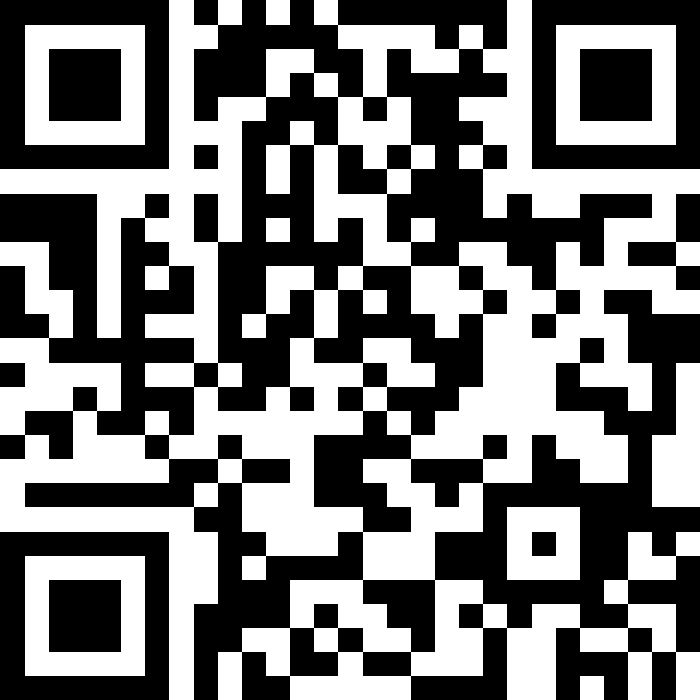 Announcements, Reminders
C2 released, due Thursday, Feb 13th 
R2 out yesterday, due Thursday, Feb 13th 
note: this is the last time C0 is eligible for resubmission!
Almost half-way through – feedback wanted!
next Wed, Feb 12th – mid-quarter feedback, during lecture
next Tue, Feb 11th – quiz section feedback, during section
Quiz reminders:
Quiz 0: next Thursday, Feb 13th 
Quiz 1: the following Thursday, Feb 20th
2
Oh, and a quick note on class comments
tl;dr: Matt points out that we’ve adjusted ourclass comment guidance in the commenting guide.

We’ll retroactively apply this from P1 onwards.

(it’s generally in your favour!)
3
PCM Review: if statements
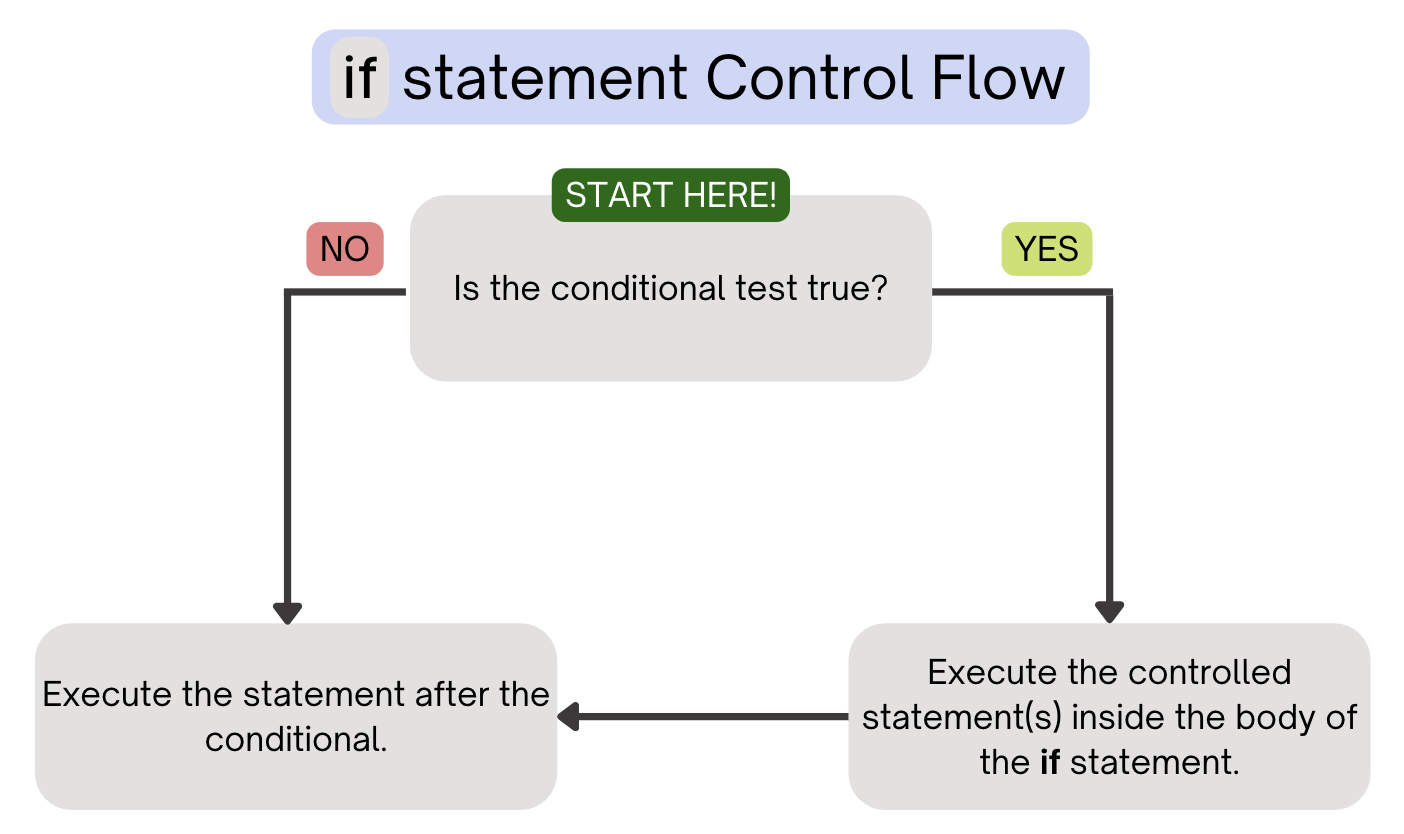 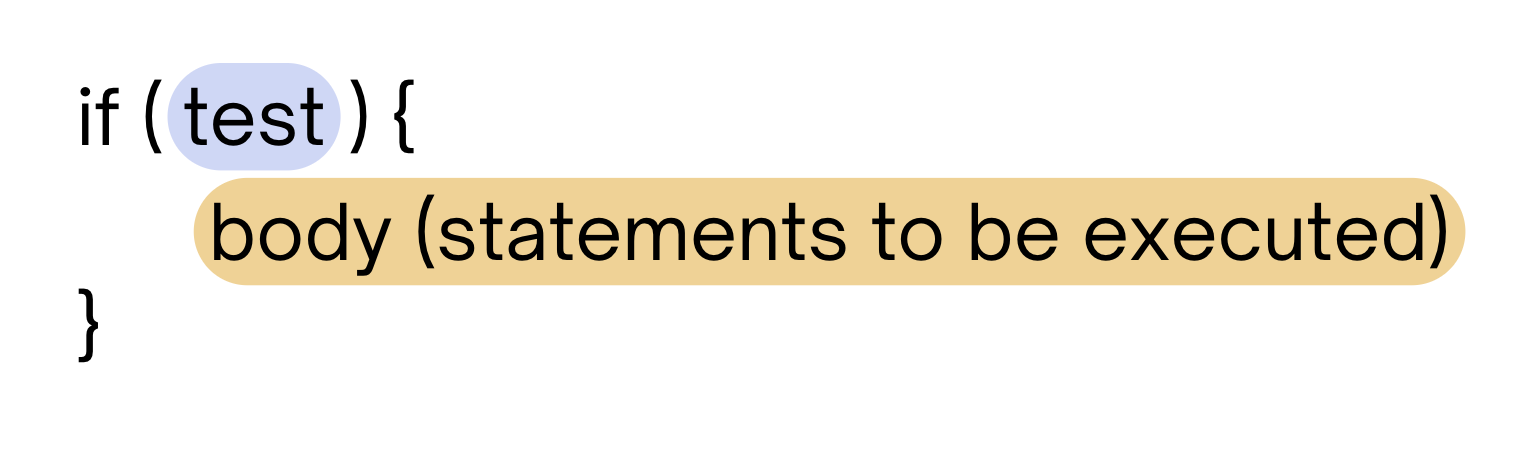 Executes a block of statements if and only if the test is true
4
PCM Review: if-else
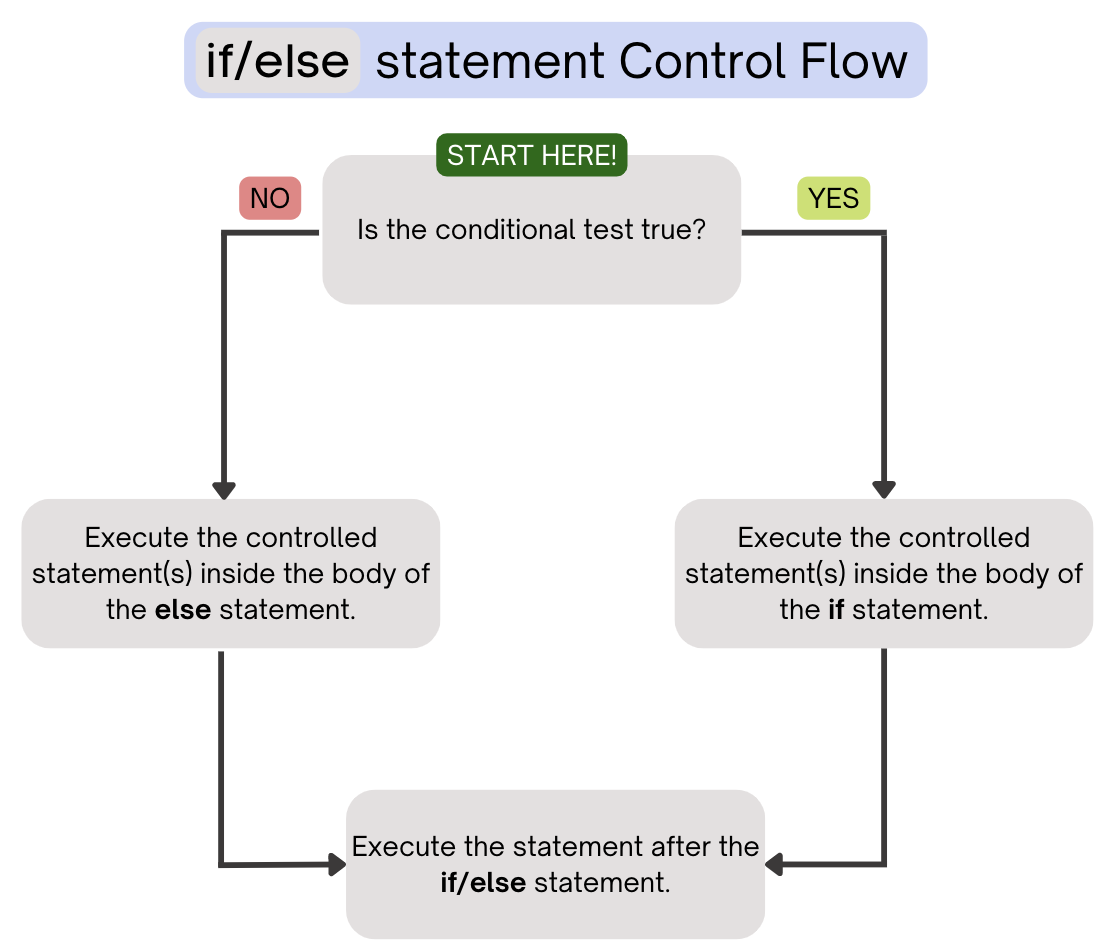 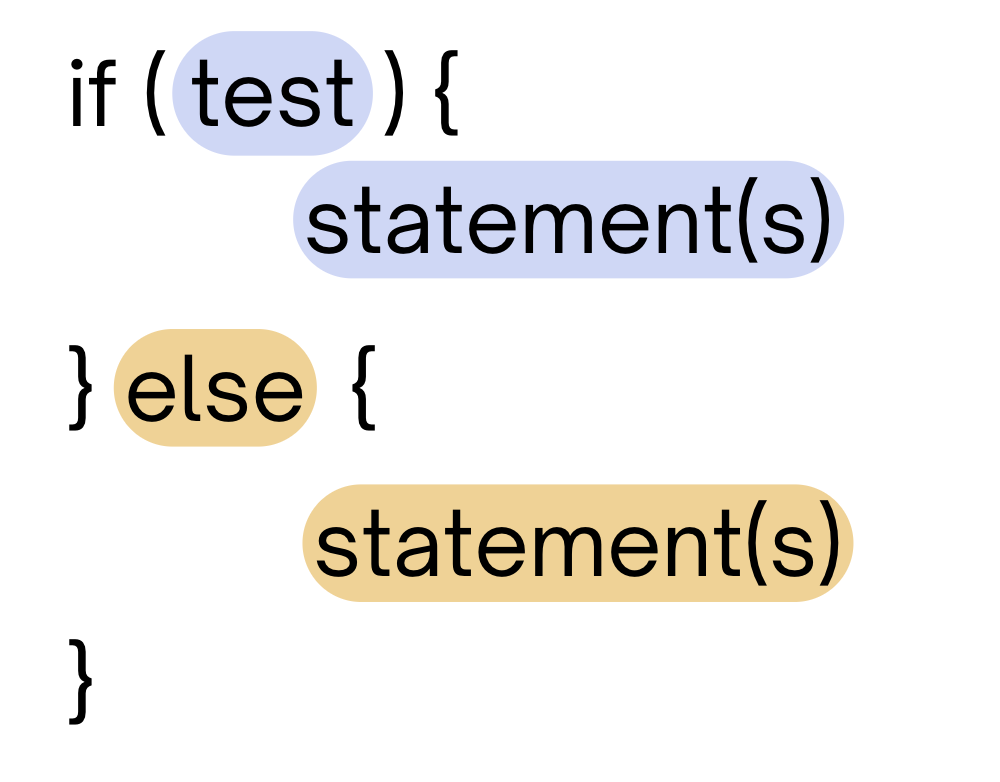 If the test is true: execute block of statements
If not, execute other block of statements
5
PCM Review: if-else-if
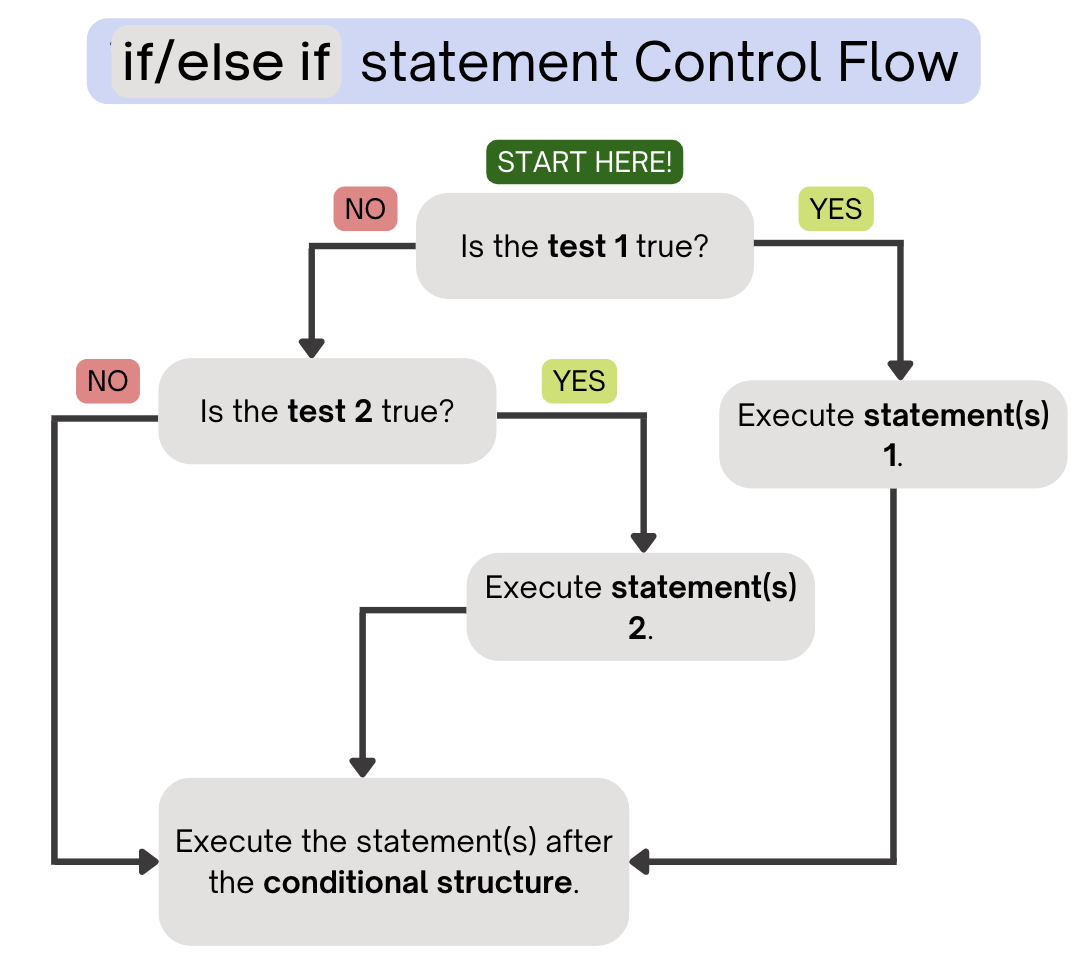 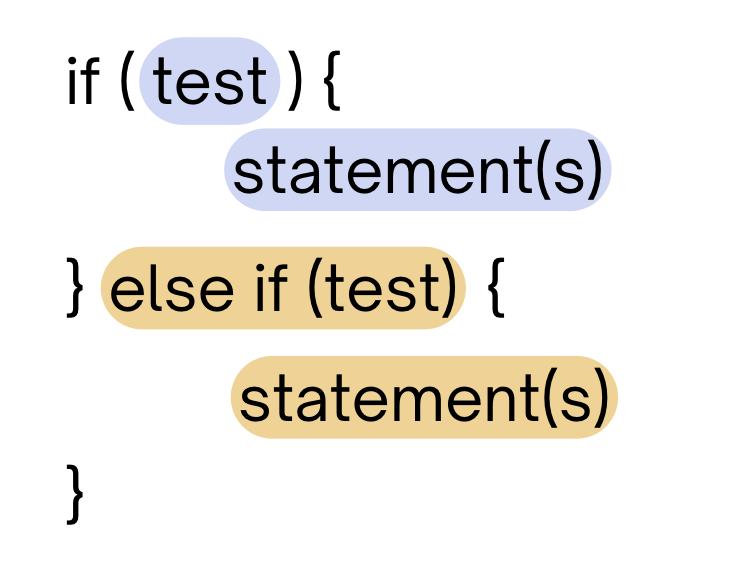 If the first test is true, execute that block
If not, proceed to the next test, and repeat
If none were true, don’t execute any blocks
6
Think Pair Share: odds and evens (think)
public static void main(String[] args) {
  for (int i = 1; i <= 3; i++) {
    System.out.print(mystery(i));
  }
}
public static String mystery(int n) {
  String response = "even ";
  if (n % 2 == 1) {
    response = "odd ";
  } else if (n == 1) {
    response = "one ";
  }
  return response;
}
What does this program output?
A. odd even odd
B. one even odd
C. one even even
D. even even even
7
Think Pair Share: odds and evens (pair)
public static void main(String[] args) {
  for (int i = 1; i <= 3; i++) {
    System.out.print(mystery(i));
  }
}
public static String mystery(int n) {
  String response = "even ";
  if (n % 2 == 1) {
    response = "odd ";
  } else if (n == 1) {
    response = "one ";
  }
  return response;
}
What does this program output?
A. odd even odd
B. one even odd
C. one even even
D. even even even
8
“Useless” Conditionals (and “Boolean Zen”)
public static void main(String[] args) {
  for (int i = 1; i <= 3; i++) {
    System.out.print(mystery(i));
  }
}
public static String mystery(int n) {
  String response = "even ";
  if (n % 2 == 1) {
    response = "odd ";
  } else if (n == 1) {
    response = "one ";
  }
  return response;
}
This else if statement never runs!
9
Common Problem-Solving Strategies (1/2)
Analogy – Is this similar to another problem you've seen?
Brainstorming – Consider steps to solve problem before jumping into code
Try to do an example "by hand"  outline steps
Solve sub-problems – Is there a smaller part of the problem to solve? 
Debugging – Does your solution behave correctly? 
What is it doing? 
What do you expect it to do? 
What area of your code controls that part of the output? 
Iterative Development – Can we start by solving a different problem that is easier?
10
Common Problem-Solving Strategies (2/2)
Analogy – Is this similar to another problem you've seen?
Brainstorming – Consider steps to solve problem before jumping into code
Try to do an example "by hand"  outline steps
Solve sub-problems – Is there a smaller part of the problem to solve? 
Debugging – Does your solution behave correctly? 
What is it doing? 
What do you expect it to do? 
What area of your code controls that part of the output? 
Iterative Development – Can we start by solving a different problem that is easier?
11
Announcements, Reminders (again)
C2 released, due Thursday, Feb 13th 
R2 out yesterday, due Thursday, Feb 13th 
note: this is the last time C0 is eligible for resubmission!
Almost half-way through – feedback wanted!
next Wed, Feb 12th – mid-quarter feedback, during lecture
next Tue, Feb 11th – quiz section feedback, during section
Quiz reminders:
Quiz 0: next Thursday, Feb 13th 
Quiz 1: the following Thursday, Feb 20th
12